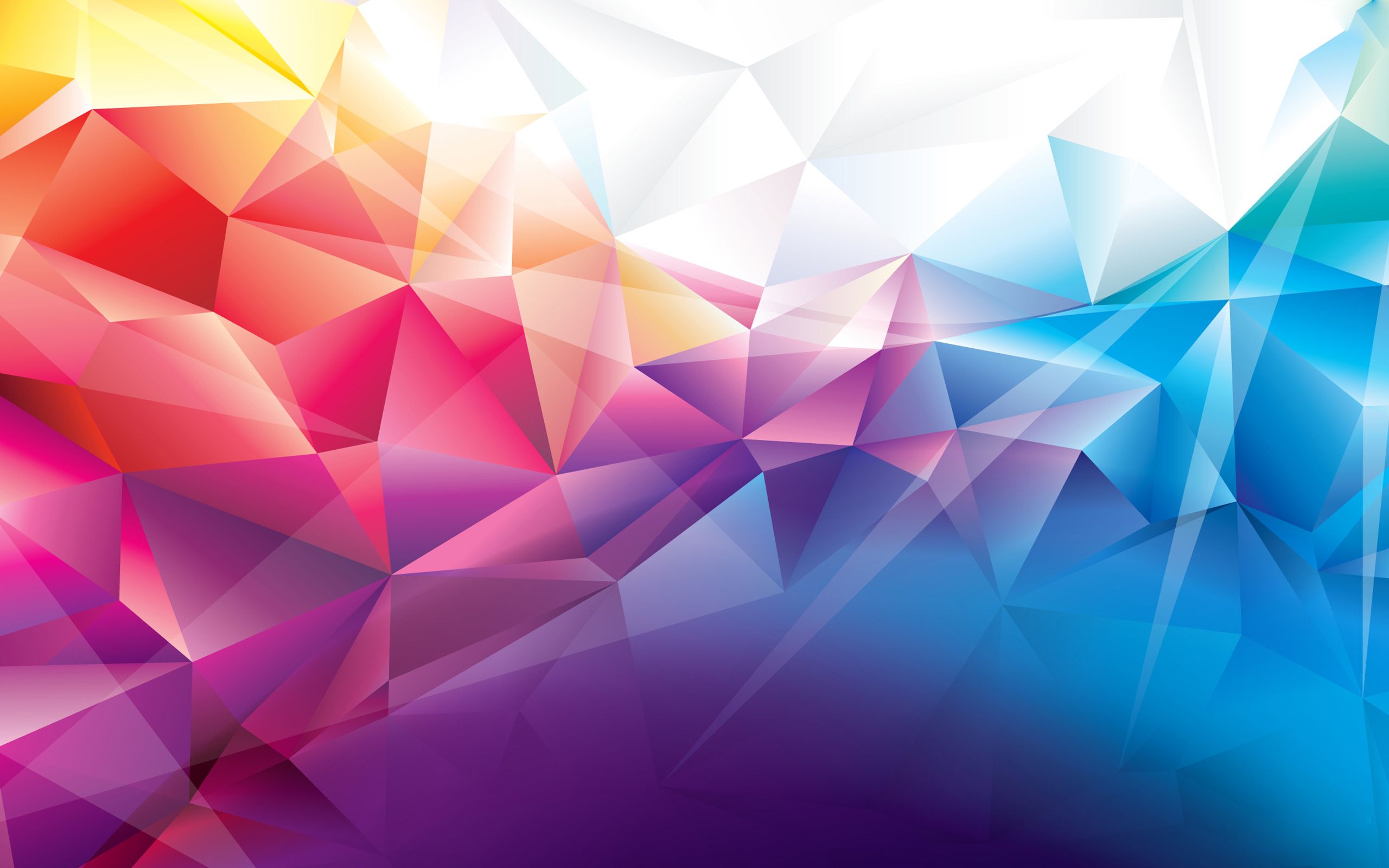 3D DesignKnowledge Organiser
3D Design
Welcome back to your 3D Design course!

You should have now completed section 1 of the bridging material, giving you a reminder of a very important topic area that will support your coursework.

This section gives you the opportunity to carry out some independent research covering topics you are already familiar with.

Please bring your completed work to your first 3D Design lesson in September.
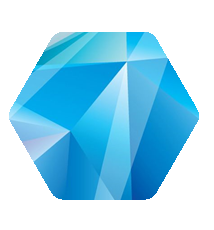 Knowledge Organiser
On the following 3 slides are some topics which you need to know about for starting the A-Level course. The topics will be extremely beneficial to your coursework folder and practical work.

Complete each of the boxes in as much detail as possible.

You can use your GCSE theory work or the internet to help you.

Some activities require you to draw, so print out the sheet or
copy a photo into the space as required.
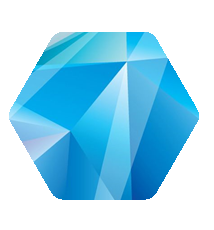 Polymers
Polymer Finishes used in D&T:
e.g. wet and dry paper
Polymer Assembly used in D&T:
e.g. Tensol cement
Polymer processes used in D&T:
e.g. strip heating
Polymers used in D&T:
e.g. Acrylic
Metals
Metal Assembly used in D&T:
Metals used in D&T:
Metal Finishes used in D&T:
Metal processes used in D&T:
Timber Assembly used in D&T:
Timber Finishes used in D&T:
Timbers
Timbers used in D&T:
Timber processes used in D&T:
Choose any product you have at home. Produce an isometric 3D) drawing and an orthographic drawing of it. Add colour/rendering and dimensions.
Isometric
Orthographic
Complete a risk assessment for a Hegner Saw, by completing the boxes below.
Identified Risk
Health and Safety Measure
e.g. Saw blade moves up and down very quickly, and is sharp enough to cut the user.
Ensure that there is a transparent guard covering the blade, which is set to the correct level.